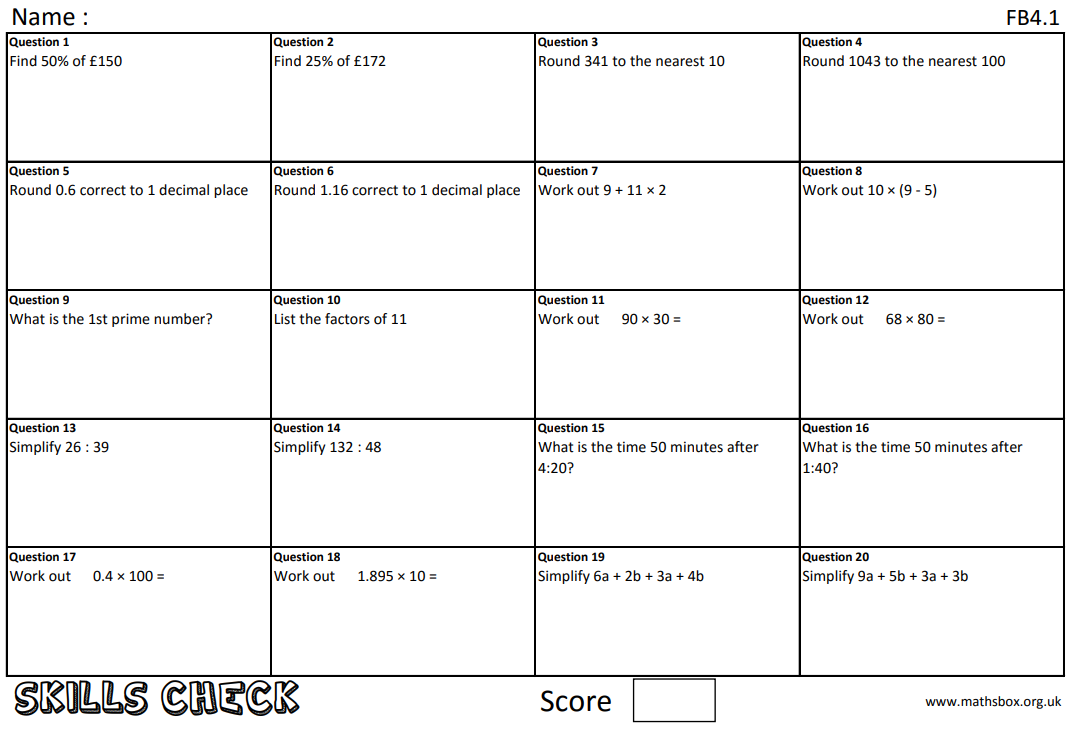 Question 21
What does ‘commutative’ mean?
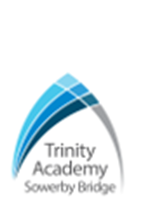 Year 10
B band
Homework


Knowledge Check
Homework Sheet FB4.1
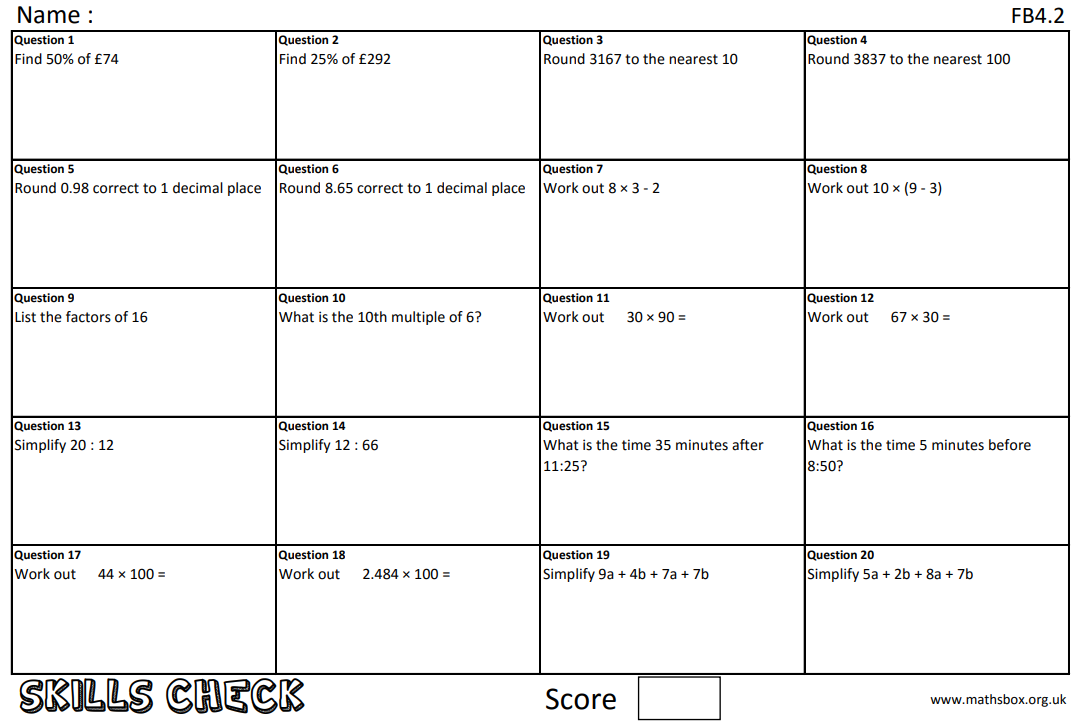 Question 21
What does ‘index’ mean
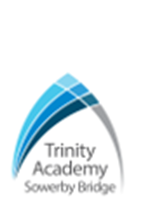 Year 10
B band
Homework


Knowledge Check
Homework Sheet FB4.2
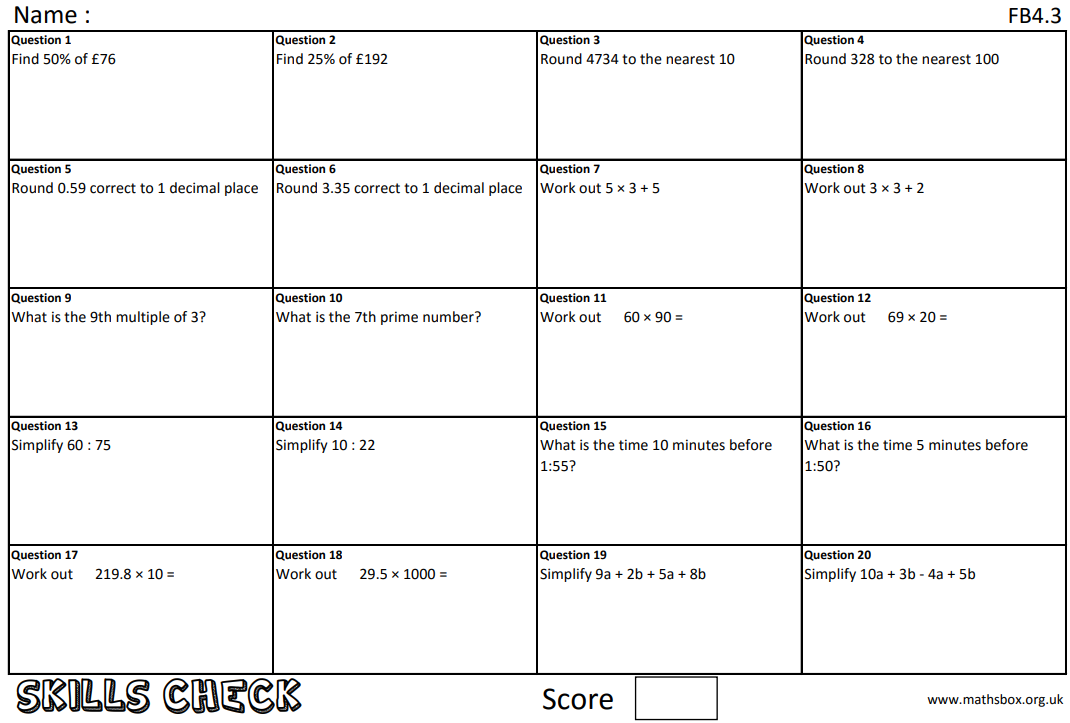 Question 21
What does ‘coefficient’ mean?
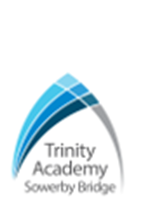 Year 10
B band
Homework


Knowledge Check
Homework Sheet FB4.3
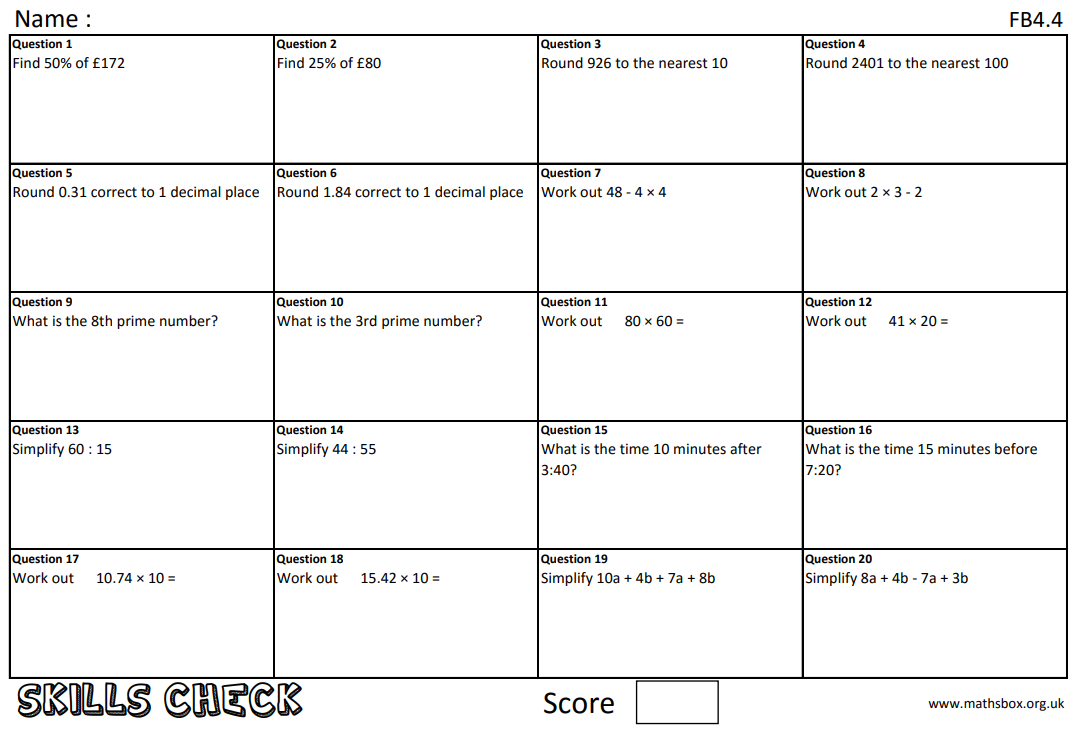 Question 21
What does ‘notation’ mean?
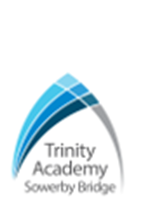 Year 10
B band
Homework


Knowledge Check
Homework Sheet FB4.4
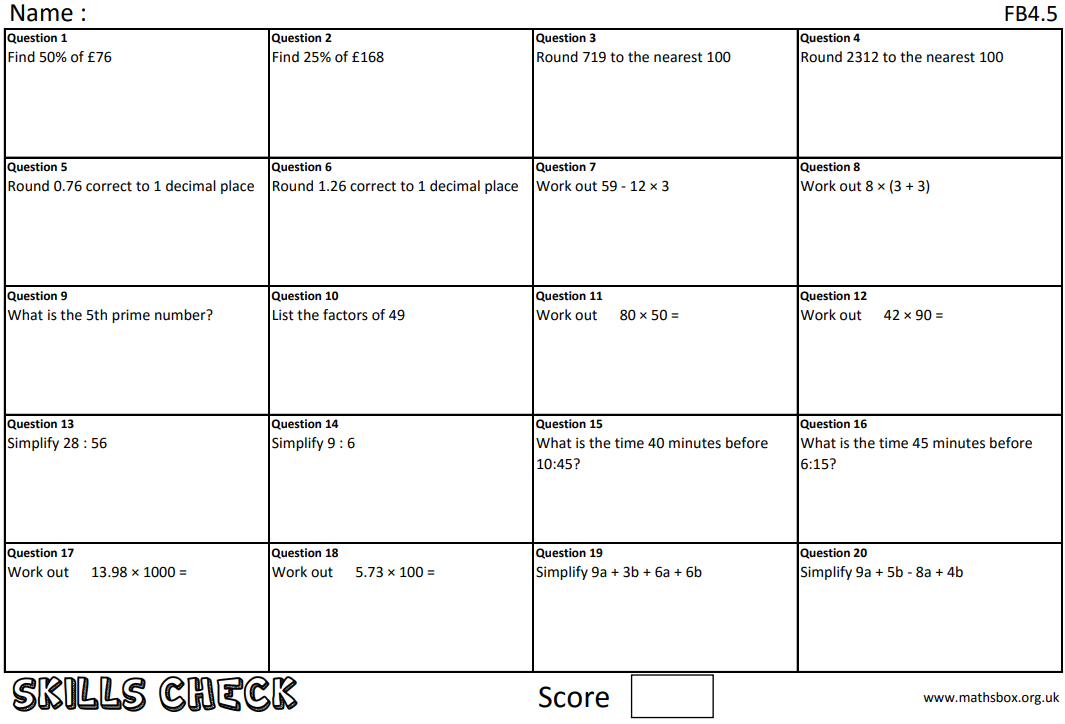 Question 21
What does ‘base number’ mean?
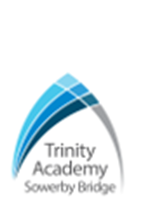 Year 10
B band
Homework


Knowledge Check
Homework Sheet FB4.5
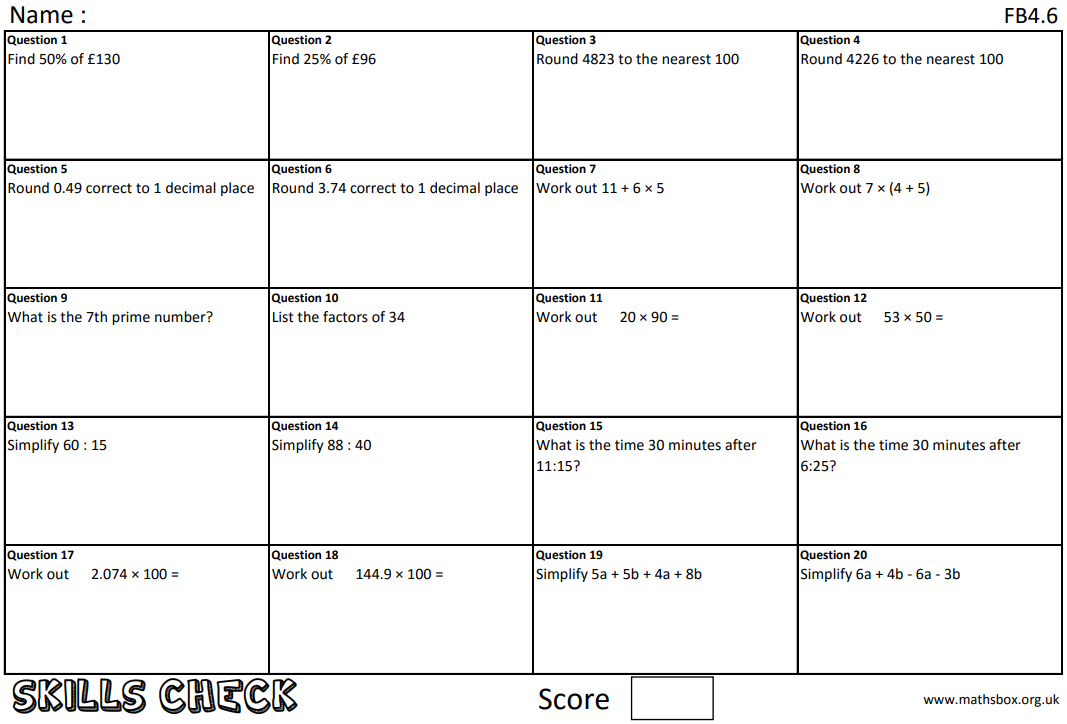 Question 21
What does ‘highest common factor’ mean?
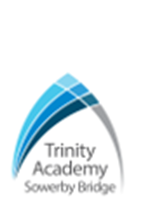 Year 10
B band
Homework


Knowledge Check
Homework Sheet FB4.6
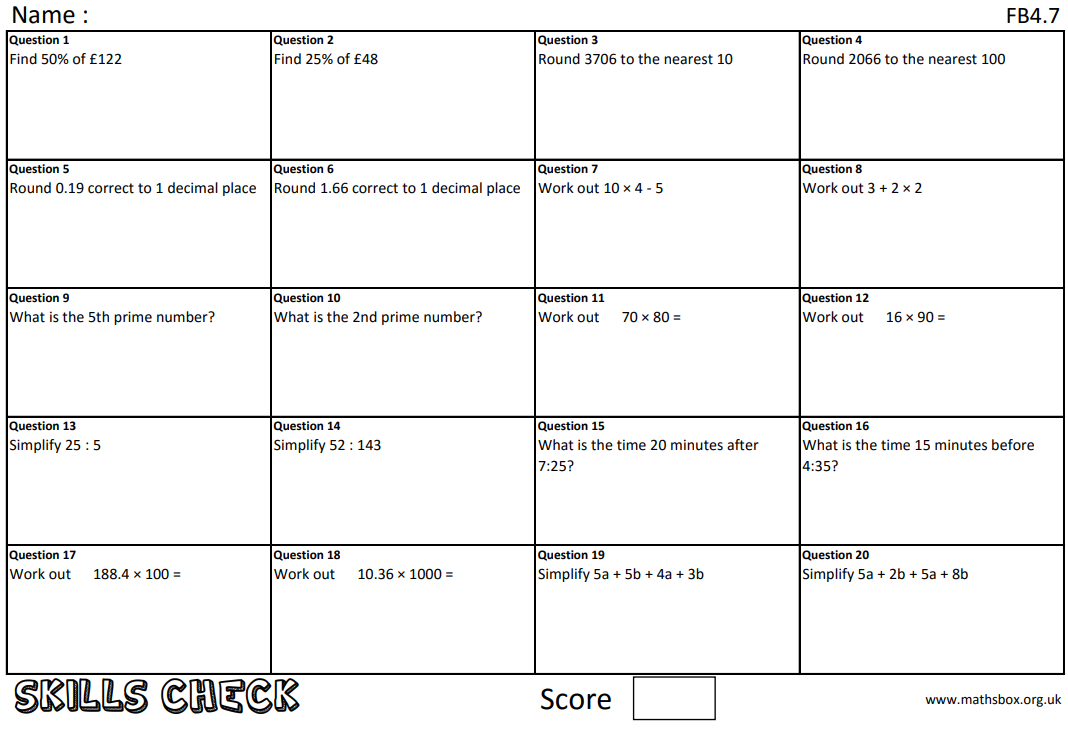 Question 21
What does ‘lowest common multiple’ mean?
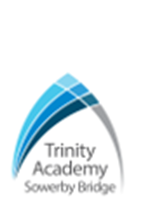 Year 10
B band
Homework


Knowledge Check
Homework Sheet FB4.7